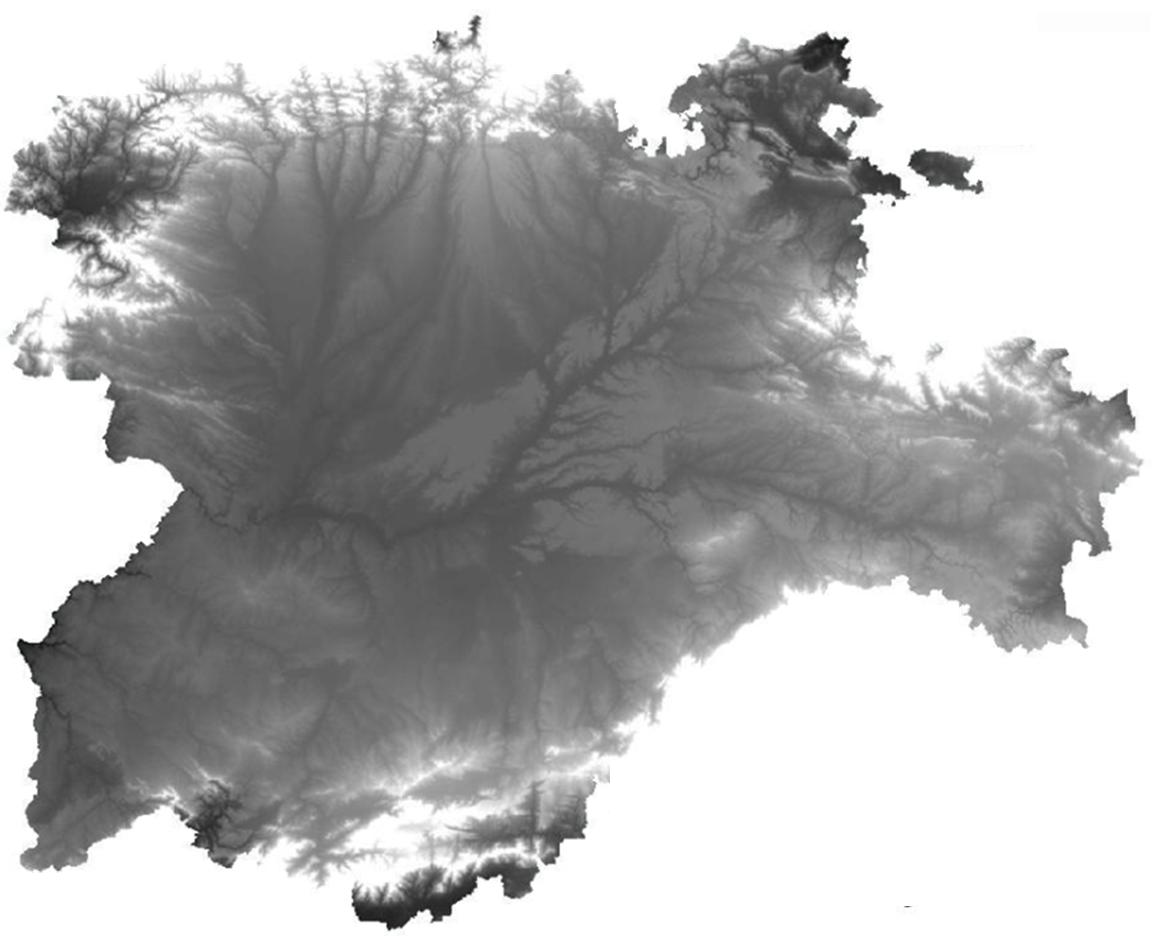 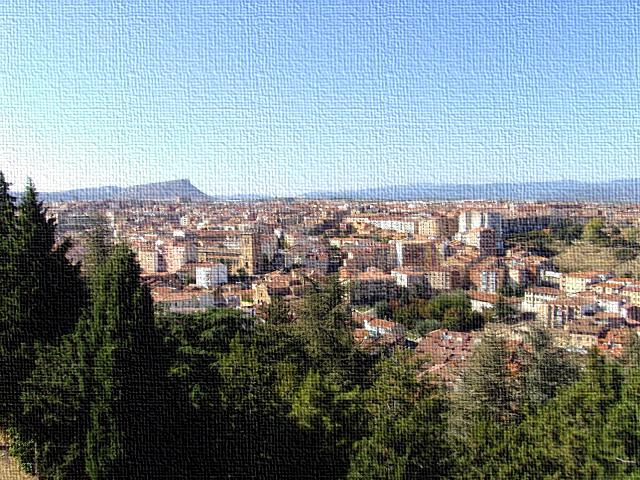 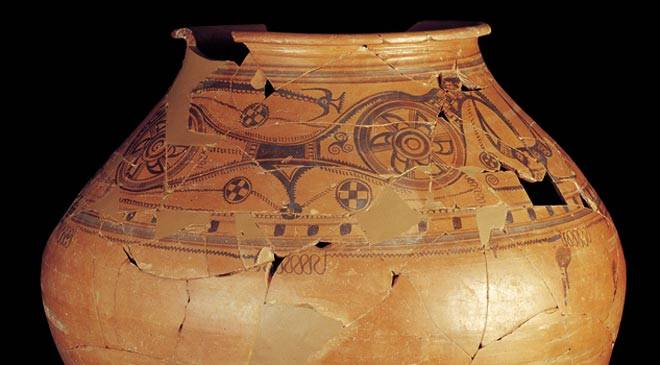 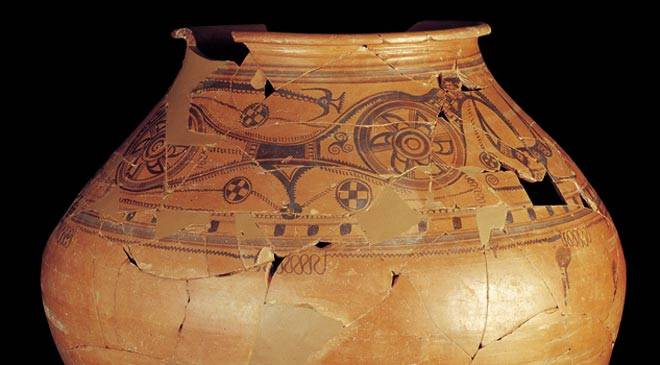 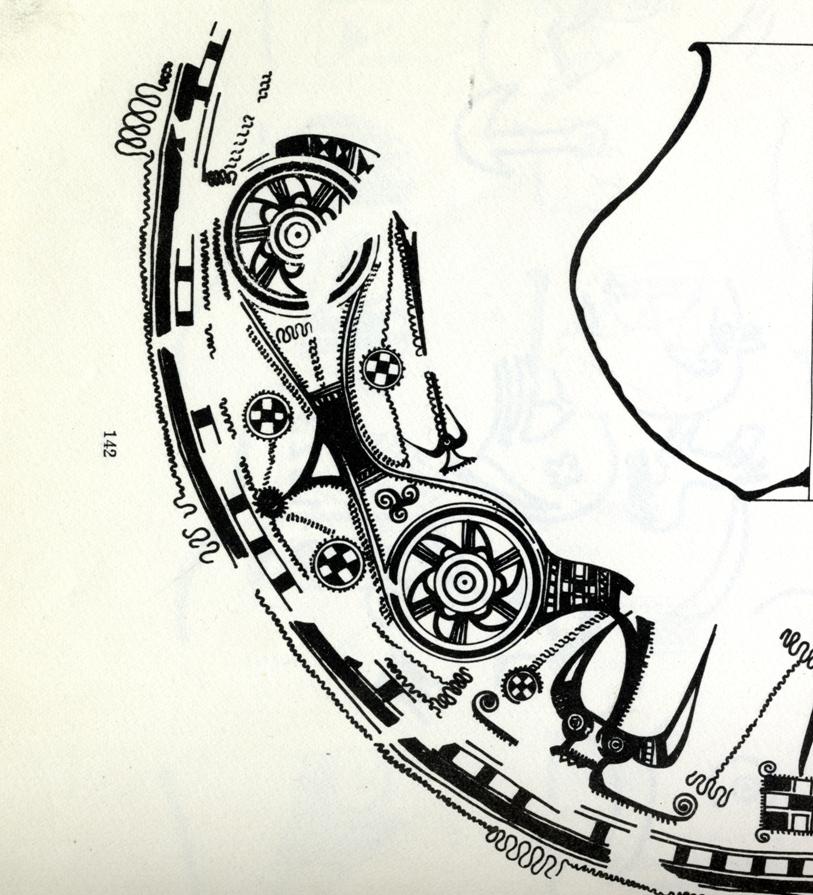 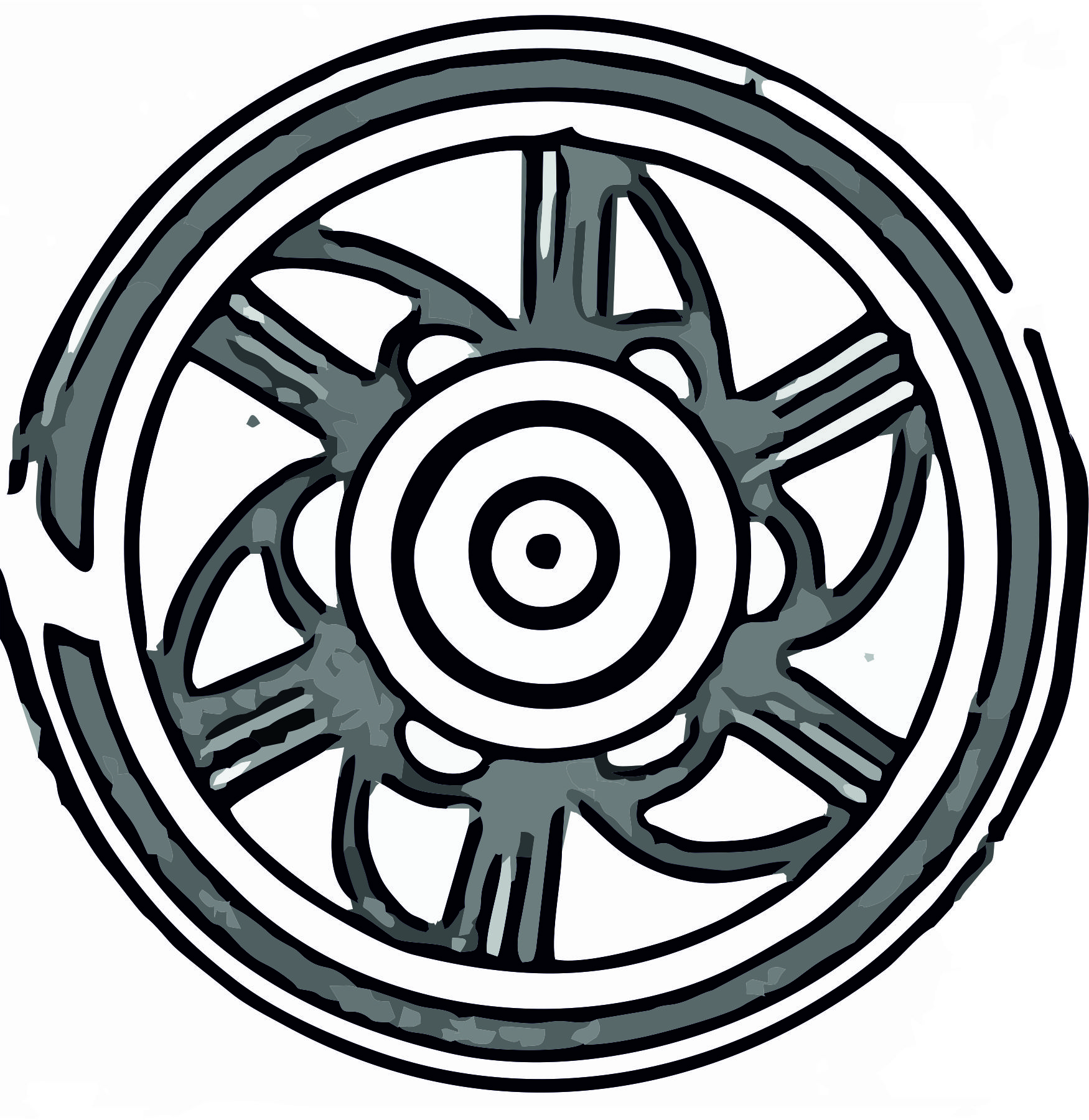 Geología
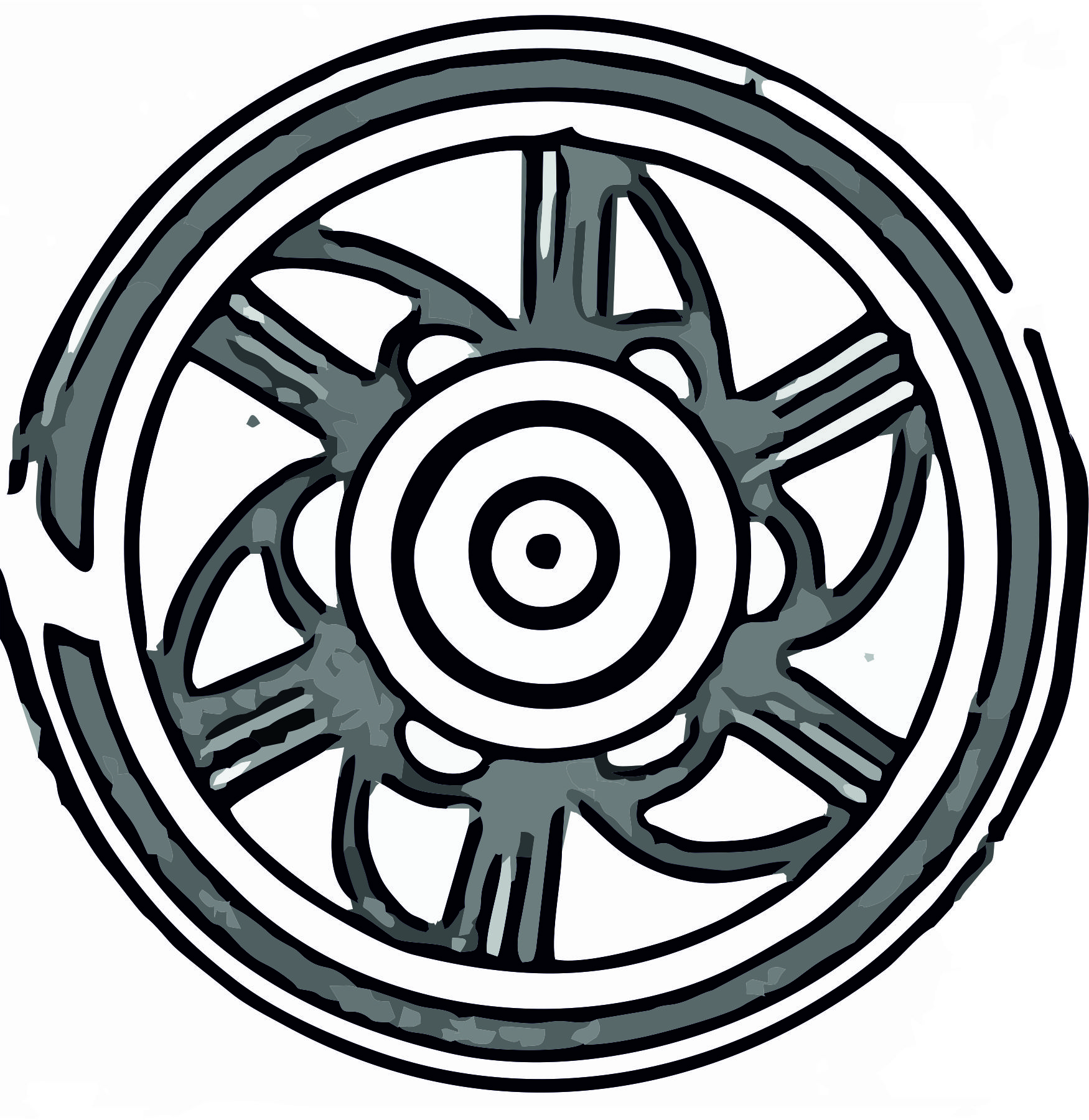 Física
Matemáticas
Biología
Química
Humanidades
Campus de profundización científica
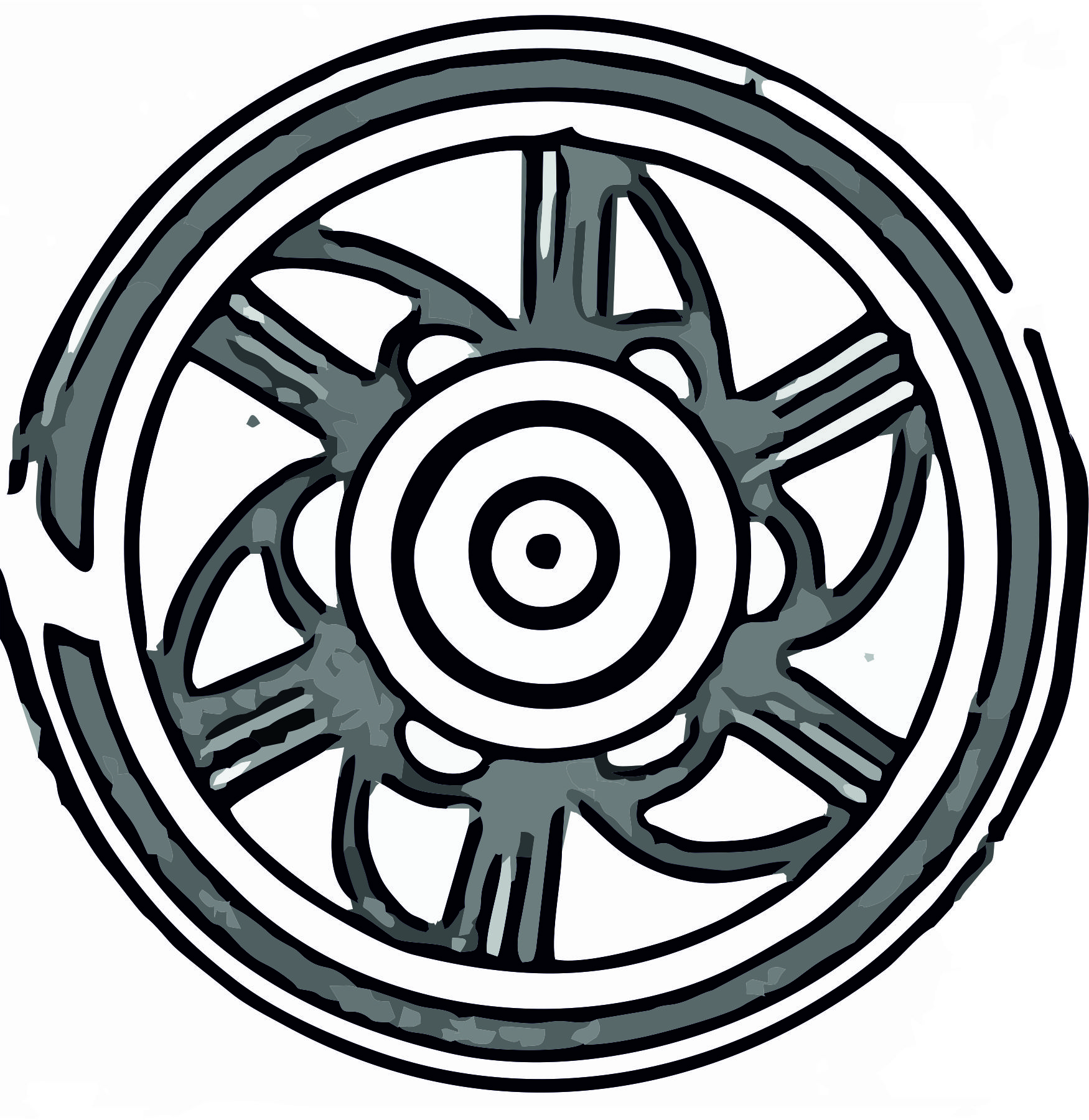 Castilla  y  León
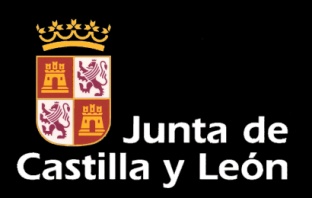 Campus de profundización científica
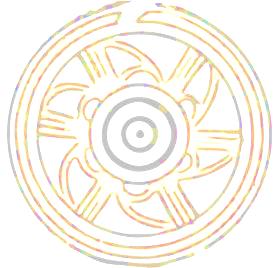 Castilla  y  León
OBJETIVOS:
Reconocer a los estudiantes el esfuerzo individual realizado en sus estudios de Educación Secundaria y Bachillerato.
Introducirles en el ámbito científico experimental en un entorno que combine aspectos formativos con lúdicos.
Favorecer la convivencia e intercambio de experiencias entre estudiantes de todas las provincias de nuestra Comunidad Autónoma.
Incrementar su formación tanto científica como cultural y medioambiental a través de talleres, conferencias, charlas y excursiones.
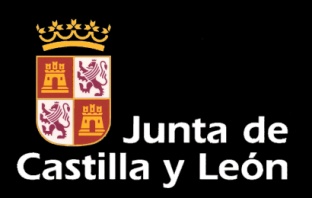 Campus de profundización científica
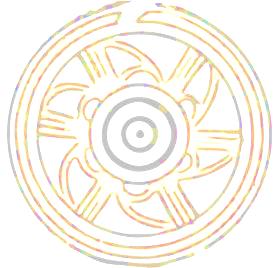 Castilla  y  León
Convocatoria :
Consejería de Educación de la Junta de Castilla y León
Organiza:
Dirección Provincial de Soria de Educación
Dirigido a:
Estudiantes de toda las Comunidad Autónoma que hayan acabado 1º de Bachillerato de Ciencias y Tecnología con un rendimiento académico excelente.
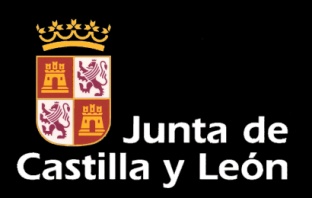 Campus de profundización científica
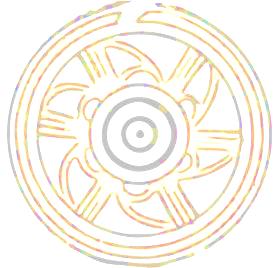 Castilla  y  León
Lugar:
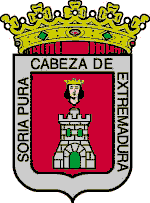 SORIA
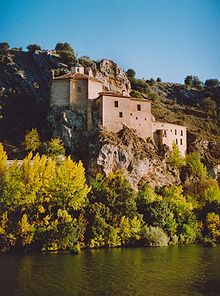 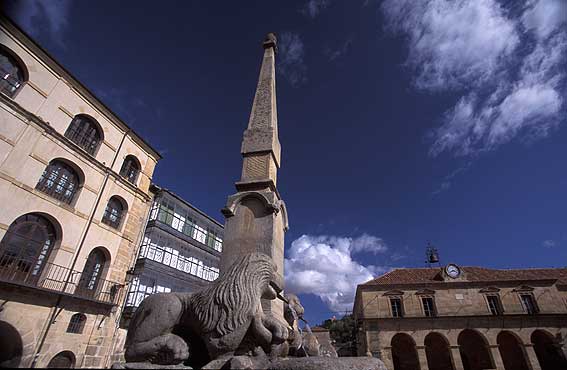 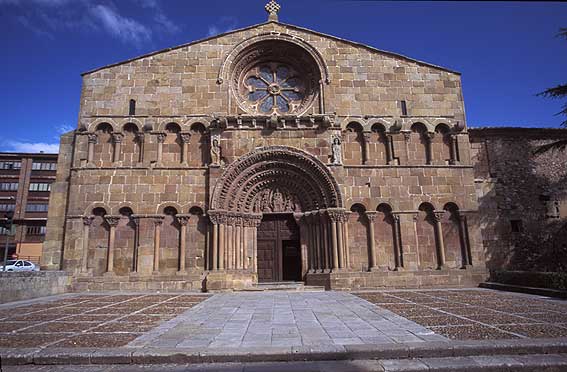 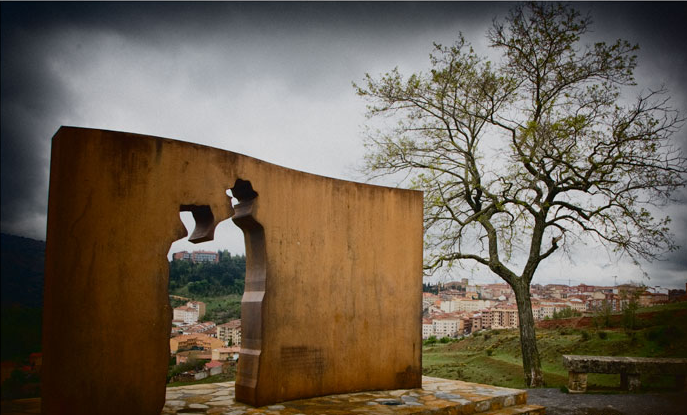 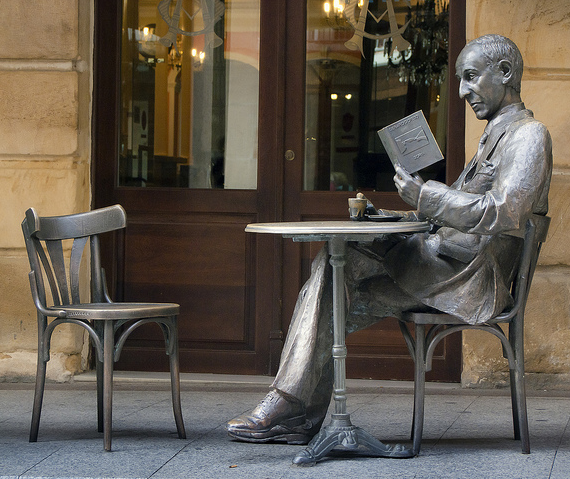 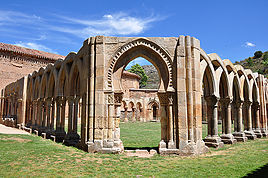 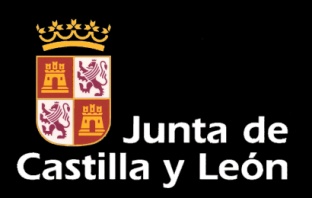 Campus de profundización científica
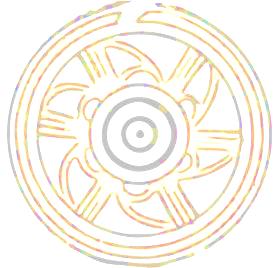 Castilla  y  León
Alojamiento:
Escuela Hogar “Madre de las Mercedes”
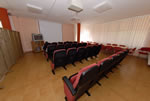 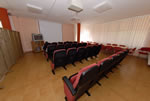 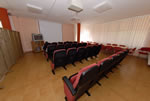 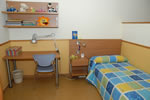 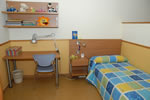 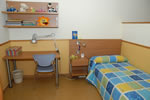 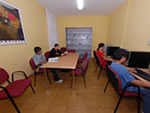 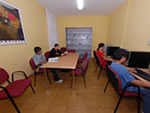 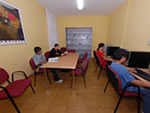 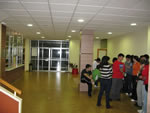 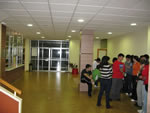 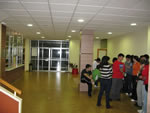 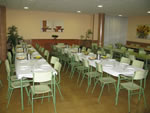 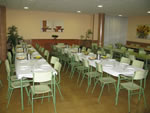 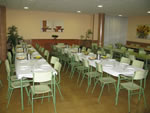 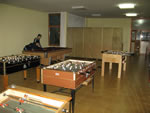 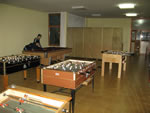 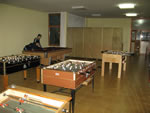 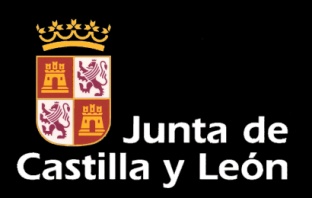 Campus de profundización científica
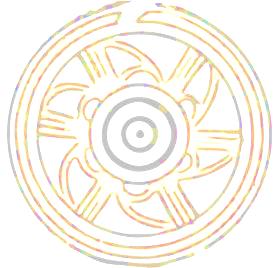 Castilla  y  León
Recorridos, visitas:
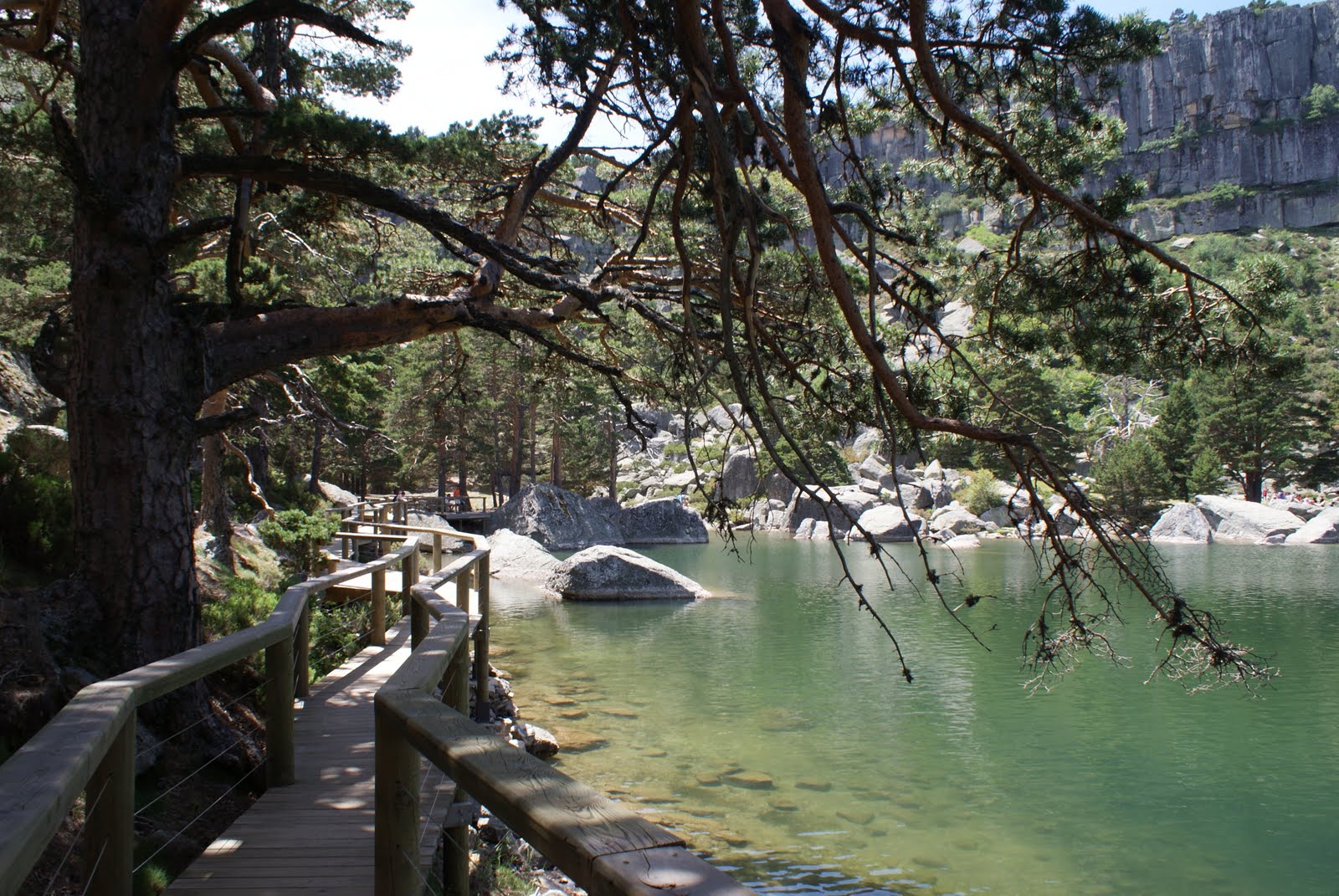 Laguna Negra
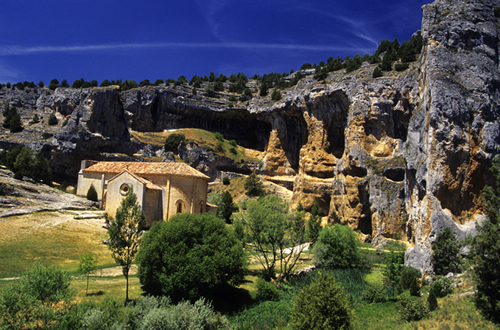 Cañón del Río Lobos
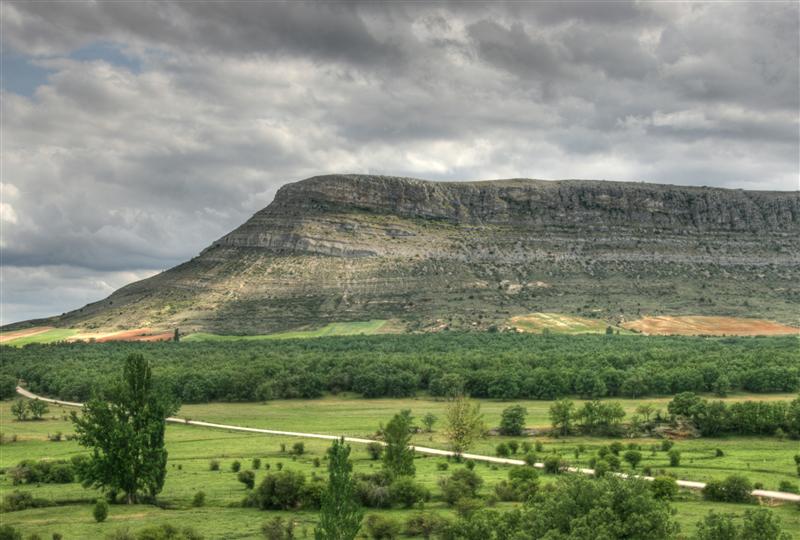 Pico Frentes
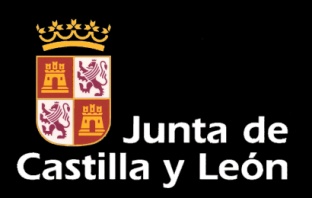 Campus de profundización científica
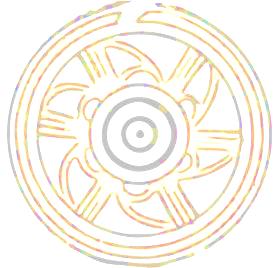 Castilla  y  León
Recorridos, visitas:
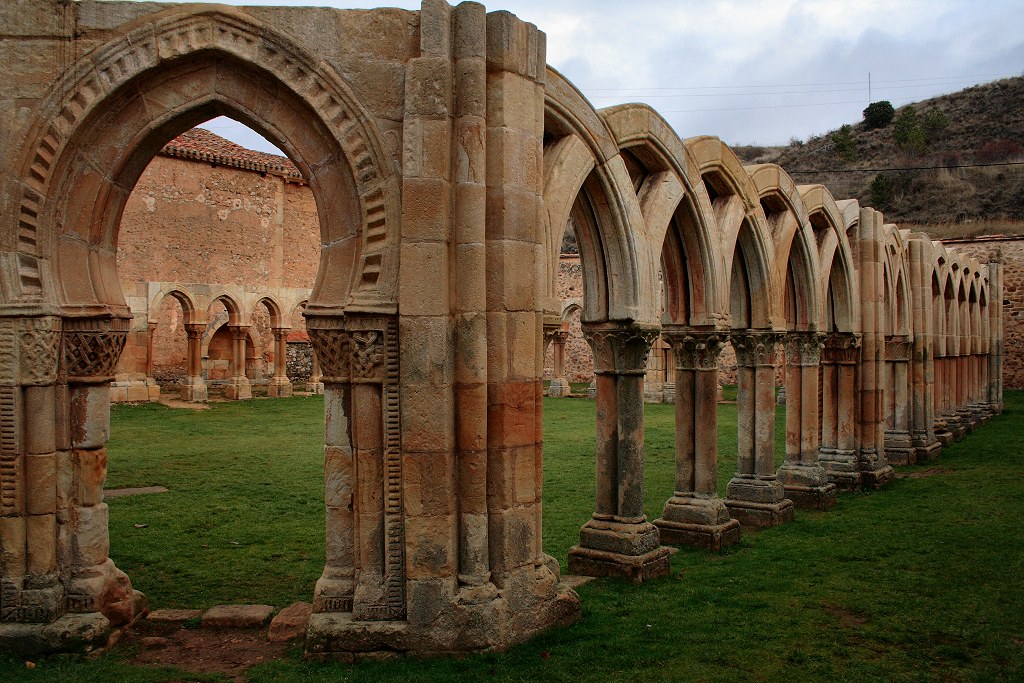 Arcos de San Juan
San Polo
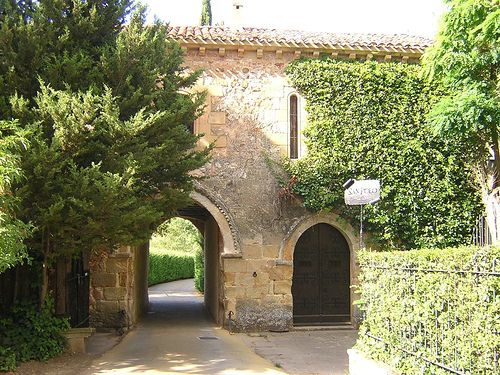 San Saturio
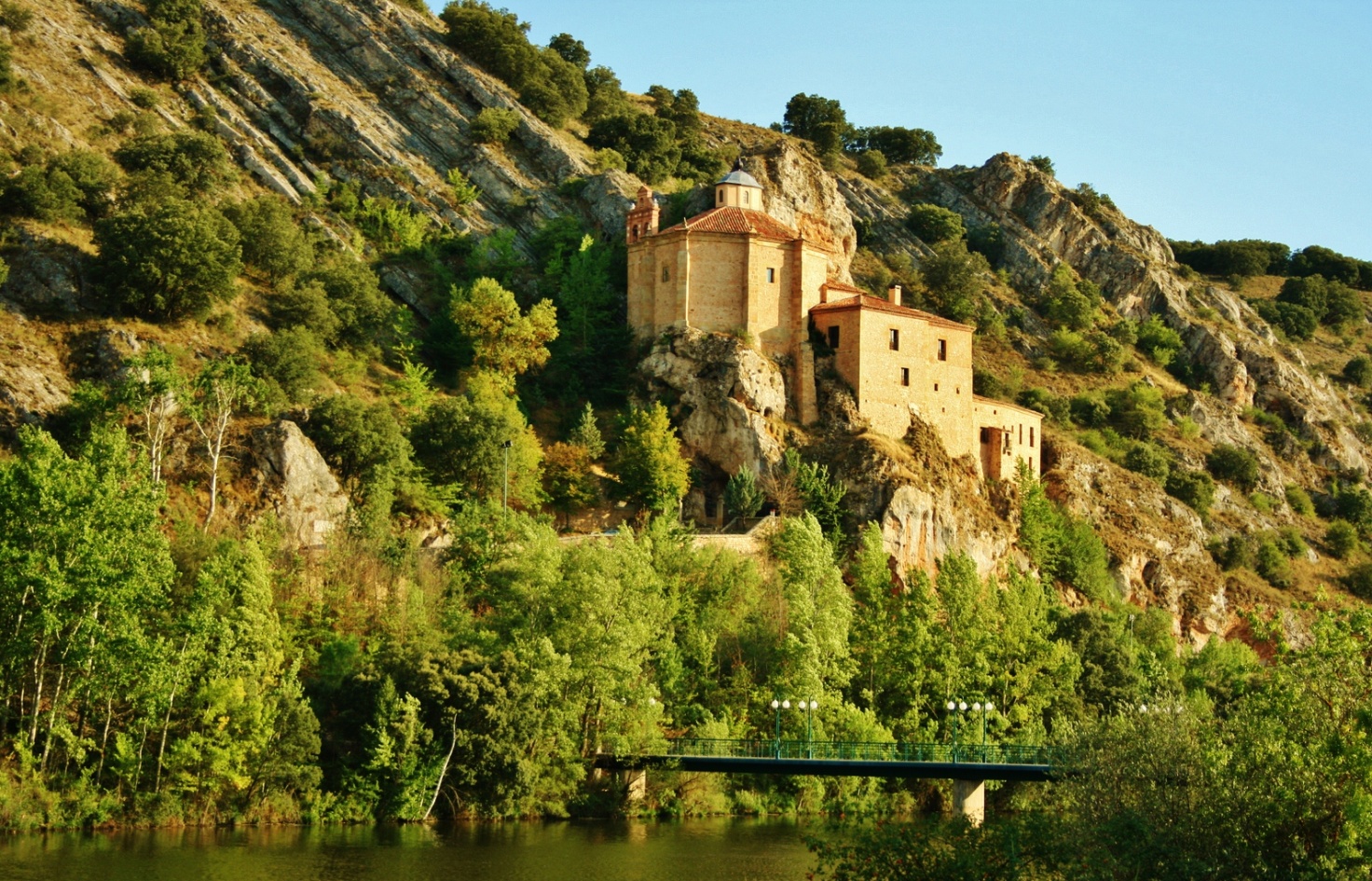 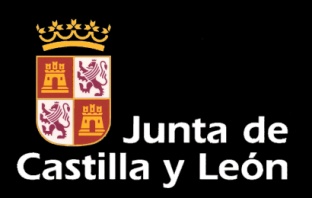 Campus de profundización científica
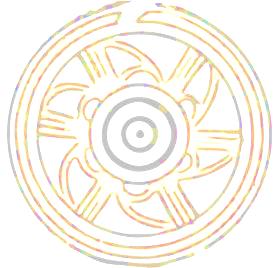 Castilla  y  León
Recorridos, visitas:
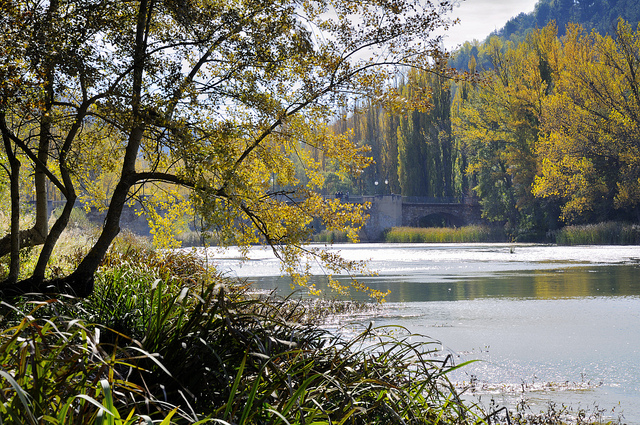 Márgenes del Duero
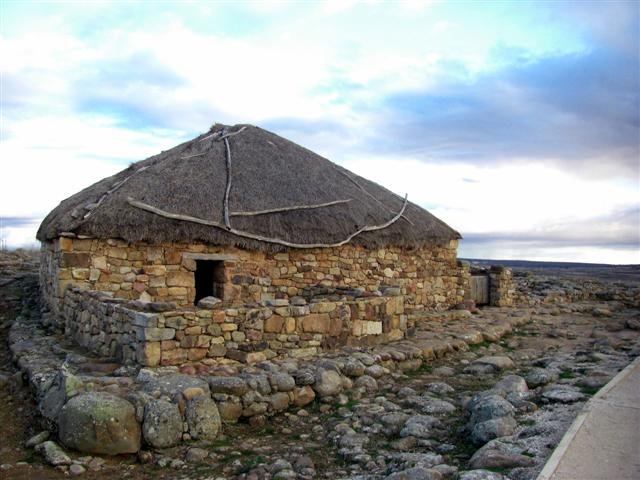 Numancia
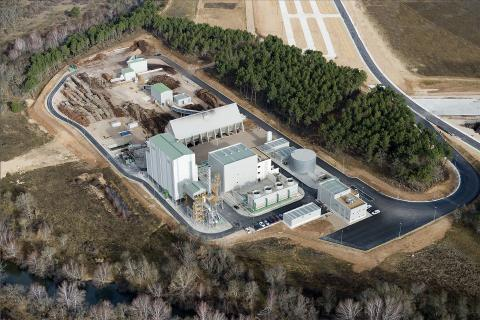 Centro de Biomasa
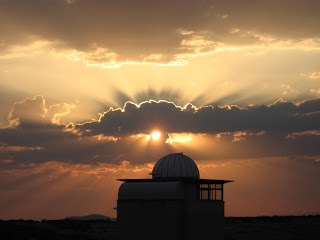 Observatorio astronómico. Borobia
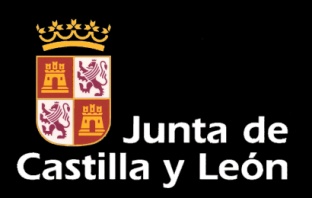 Campus de profundización científica
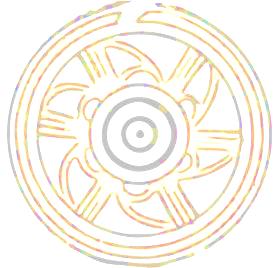 Castilla  y  León
Materiales, formación, tiempo de ocio:
Contaréis con la información precisa, hoja diaria, de las actividades que desarrollaréis así como de un calendario general
Dispondréis de una mochila, un cuaderno de notas, camiseta y gorra con la caracterización del “Campus de Profundización Científica” de Castilla y León
Estaréis atendidos permanentemente por tres monitores cualificados y con experiencia en el mundo educativo. Se encargarán del correcto desarrollo en tiempo y disciplina de las actividades así como del acompañamiento y organización con especial atención a la dinamización del tiempo de ocio y convivencia
Colaborarán profesores y especialistas en cada ámbito para dar el rigor y la formación de calidad que se espera de este Campus
Las actividades formativas y el tiempo de ocio estarán organizadas en función de vuestra edad e intereses para cumplir la máxima clásica de “disfrutar aprovechando”
Participaréis en talleres de ámbito científico, excursiones, conferencias y actividades relacionadas con el medio ambiente y las disciplinas científicas sin olvidar la vertiente humanística
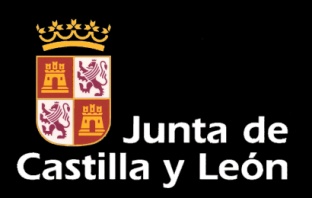 Campus de profundización científica
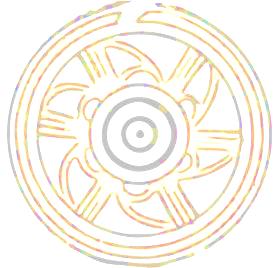 Castilla  y  León
Talleres :
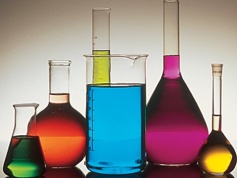 ADN. PROPIEDADES Y EXTRACCIÓN
DIBUJO TÉCNICO
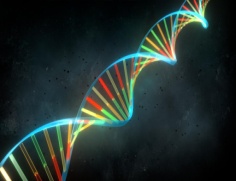 OPTIMIZACIÓN
OXIDACIONES, REDUCCIONES
ELIMINACIÓN DE CONTAMINANTES ATMOSFÉRICOS
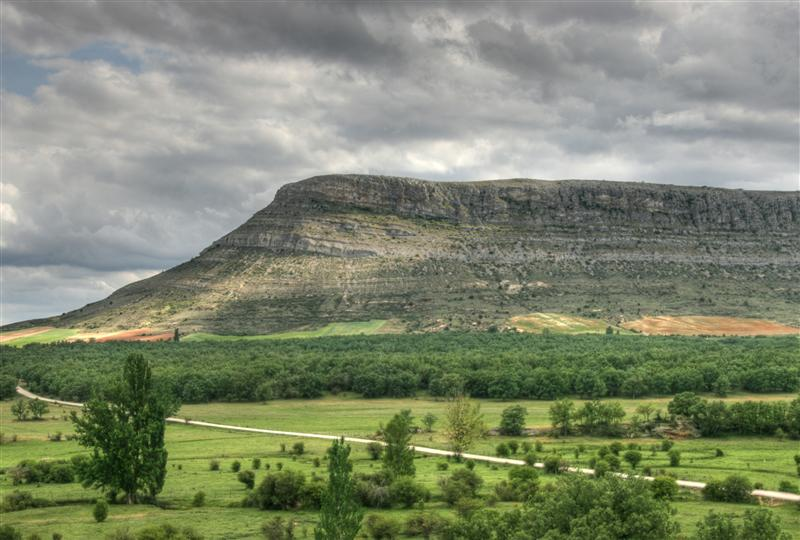 MÁRGENES DEL DUERO: BIOLOGÍA
BOTÁNICA
FARMACIA
PICO FRENTES: GEOLOGÍA
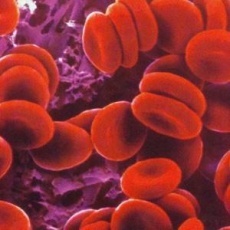 HEMATOLOGÍA
VIBRACIONES Y ONDAS
REFLEXIÓN Y REFRACCIÓN DE LA LUZ
QUÍMICA
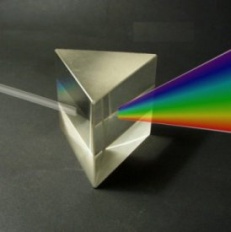 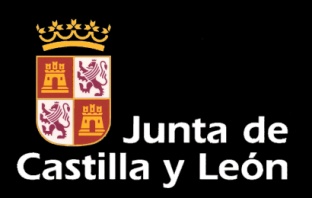 Campus de profundización científica
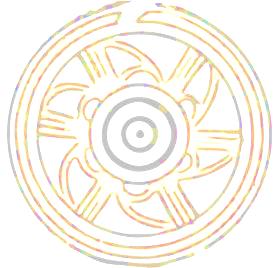 Castilla  y  León
Apoyo y colaboraciones:
CONSEJERÍA DE EDUCACIÓN DE LA JUNTA DE CASTILLA Y LEÓN
UNIVERSIDAD DE VALLADOLID. FACULTAD DE CIENCIAS
UNIVERSIDAD DE VALLADOLID. CAMPUS DE SORIA.
ESCUELA DE INGENIERÍAS AGRARIAS
UNIVERSIDAD DE VALLADOLID. CAMPUS DE SORIA.
ESCUELA DE FISIOTERAPIA
SERVICIOS TERRITORIALES DE MEDIO AMBIENTE DE LA JUNTA DE CASTILLA Y LEÓN
IES POLITÉCNICO
CENTRO DE BIOMASA DE GARRAY
MUSEO NUMANTINO
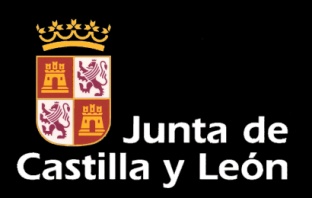 ESCUELA HOGAR MADRE DE LAS MERCEDES
Campus de profundización científica
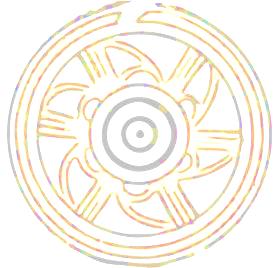 Castilla  y  León
Programación:
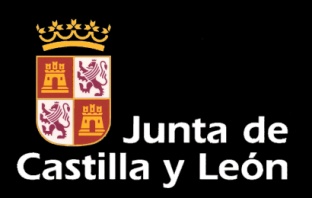 Campus de profundización científica
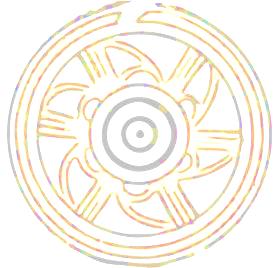 Castilla  y  León
“Yo no enseño a mis alumnos, solo les proporciono las condiciones en las que puedan aprender” Albert Einstein (1879-1955)
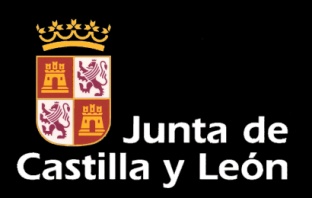